Сравнение чисел
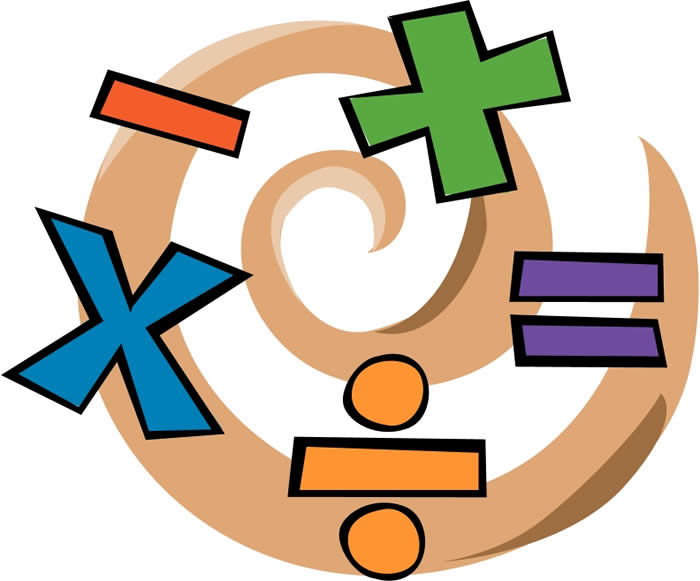 Устная работа
Сравнить числа:
>
>
<
>
>
<
1) Расположить в порядке возрастания:
2) Расположить в порядке убывания:
3) Запишите все целые числа, которые 
заключены между

а) – 8,1  и  1      


б) – 5,8  и  – 1,3


в)   - 100,1 и   - 99
-8; -7;  -6;  -5;  -4; -3; -2; -1;  0.
-5; -4;  -3;  -2.
- 100.
4) Между какими соседними целыми 
числами заключено:
5) Отметьте на координатной 
прямой точку А(-2). Отметьте на 
этой прямой точки М, С, В, К и
найдите их координаты, если


1) М правее точки А на 6 клеток.
2) С  середина отрезка  АМ.
3) В левее точки С на  9 клеток.
4) К правее точки М на 7 клеток.
М(1)
С(-0,5)
В(-5)
К(4,5)
6) Сколько целых чисел расположено между числами:

- 45 и 76

- 79 и 109

- 99 и 409

- 4 и 27
44 + 1 + 75 = 120
78 + 1 + 108 =187
98 + 1 + 408 = 507
3 + 1 + 26 = 30
Тест.
1) Числа                                                                               расположены в 
порядке:
А) убывания    Б) возрастания     В) беспорядочно
2) Укажите неверное неравенство:
А)                 Б)                 В)                     Г)
3) Какое из чисел нельзя вписать вместо ?, чтобы была верной запись    -15 < ? < - 3:
А) - 10        Б) - 7            В) - 5              Г) 0
4) Число больше   - 5,09:
А) – 5,19         Б) – 6        В) – 5, 1          Г) – 5,009
5) Число меньше    – 16, 9 :
А) - 16         Б) - 17            В) 0               Г) 10